How To Get Lymphoma Patients To CAR-T Therapy In The UK
Dr Sanne Lugthart
(Dr Stephen Robinson)

University Hospital Bristol
20 June 2019
Scope Of Talk
Current CAR T products available for NHS patients
The CAR T pathway (up to re-infusion)
Patients Cases
Relapsed/Refractory DLBCLThe Current Paradigm
Cured
AutoSCT
CMR





PR





SD/
PD*
Palliate
Trial
AlloSCT
Relapsed
DLBCL
PMBCL
TxFL
1st Line
2nd Line
PET-CT
2nd Line Salvage?
Trial?
Palliate?
(AlloSCT?)
AlloSCT
CAR T
NCCP Lymphoma Definitions:-
Refractory disease:- progressive disease as the best response to the last line of systemic therapy OR stable disease (<6 months duration) as the best response after at least 2 cycles of the last line of therapy
*Progressive disease must be defined radiologically as per RECIST version 1.1 and be based on CT or MR scans. Progressive disease cannot be defined on just an increased SUV on a PET scan.
NHS patients have access to three indications for CAR T cell therapy - a potentially curative complex and distributive innovation
For a CAR-T cell therapy to become an approved medicine in the UK it needs to be recommended by NICE. There are lots of different types of CAR-T cell therapies in development; however currently there are three that are recommended by NICE.  The table below provides more detail on the approved indications. 


















Note that tisagenlecleucel and axicabtagene ciloleucel for lymphoma treat the same 200 patients – the two products are in competition
CD19 CAR T-cell products in pivotal trials for NHL treated with at least two lines of systemic therapy
Axicabtagene® (ZUMA-1)
Kite, a Gilead Company1,2
Tisagenlecleucel
(JULIET)
Novartis1,3
Lisocabtagene maraleucel
(TRANSCEND-NHL-001)
Juno Therapeutics1
VL
VL
VL
FMC63
FMC63
FMC63
Anti-CD19 scFv
VH
VH
VH
Hinge
Transmembrane
Costimulatory domain
Activation domain
Gene transfer
Starting material
CD28
4-1BB
4-1BB
NHL indication
CD3ζ
CD3ζ
CD3ζ
Lentivirus
γ-retrovirus
Lentivirus
CD4 : CD8
PBMCs
PBMCs
Adult patients with R/R DLBCL, after ≥2 lines of systemic therapy3
Adult patients with R/R DLBCL and PMBCL, after ≥2 lines of systemic therapy2
Lisocabtagene maraleucel is not currently licensed in Europe
Adapted from van der Steegen SJ et al. 20151
CD, cluster of differentiation; DLBCL, diffuse large B-cell lymphoma; NHL, non Hodgkin lymhpoma; PBMC, peripheral blood mononuclear cell; PMBCL, primary mediastinal large B-cell lymphoma; R/R, relapsed/refractory; VH , variable heavy; VL, variable light.1. van der Steegen SJ et al. Nat Rev Drug Discov 2015; 14: 449–509; 2. Gilead Sciences Ltd. YESCARTA® (axicabtagene ciloleucel) Summary of Product Characteristics; 3. Novartis. Kymriah (tisagenlecleucel) Summary of Product Characteristics.
Chimeric Antigen Receptor T CellsPer Protocol vs Intention To Treat Analysis
(1Schuster ASH 2017 Abstract 577, 2Abrahamson Abstract ASH 2017, 3Neelapu NEJM 2017)
ZUMA-1 (Axicabtagene) Progression-Free Survival(median follow up 24 months)
ORR 82%, CR 54% (Neelapu NEJM 2017)
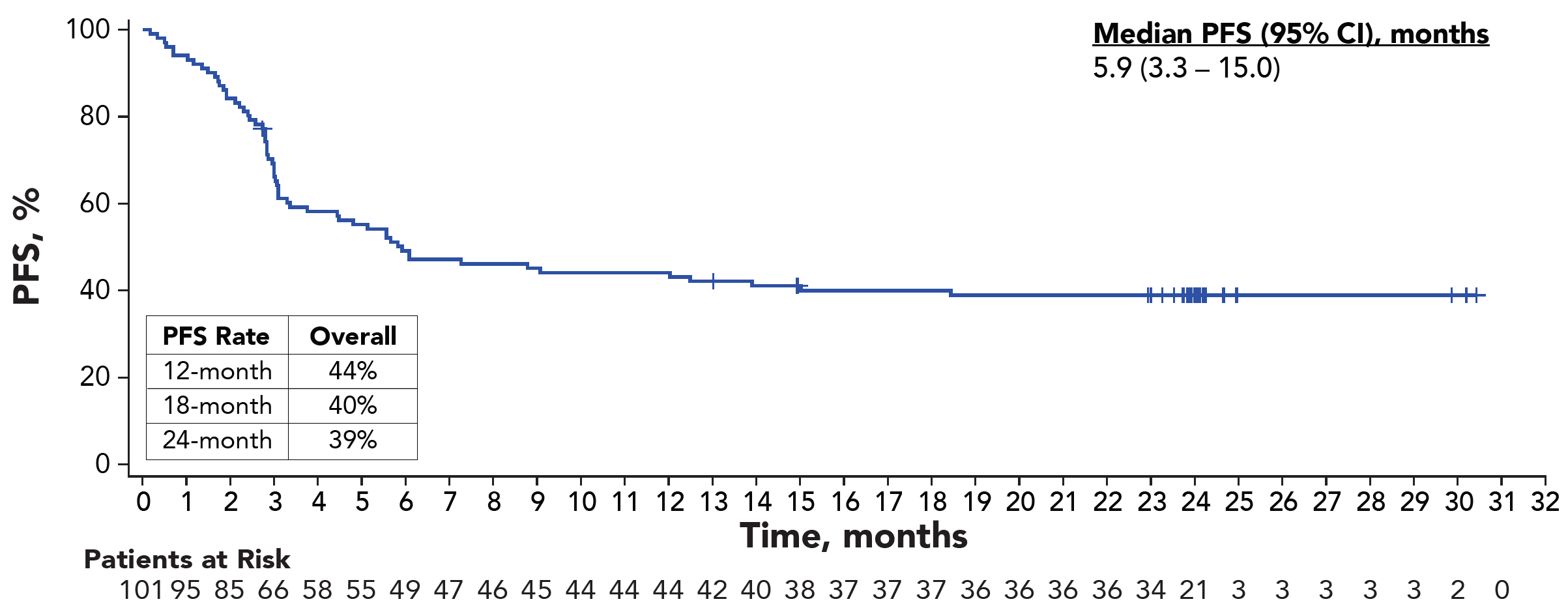 (Neelapu ASH 2018)
JULIET (tisagenlecleucel): Progression-Free Survival (median follow up 14 months)
ORR 52%, CR 40% (Schuster NEJM 2019)
1.0
CR patients
0.8
0.6
Probability of Remaining Progression Free (%)
All patients
0.4
0.2
Median follow-up, 14 mo (max, 26 mo)
0.0
0
2
4
6
8
10
12
14
16
18
Time since infusion (months)
(Schuster NEJM 2019)
[Speaker Notes: Median PFS was not reached for patients in CR and 2.9 months for all patients]
Evolution Of CAR T Cell Trials
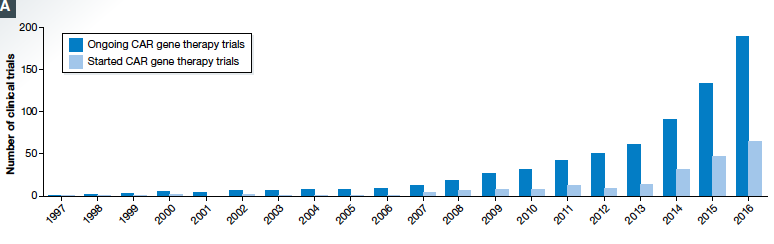 Currently 271 “chimeric antigen receptor” trials registered at ClinicalTrials.gov
143 trials registered under “lymphoma and chimeric antigen receptor”
The National Clinical CAR T Panel (NCCP lymphoma)
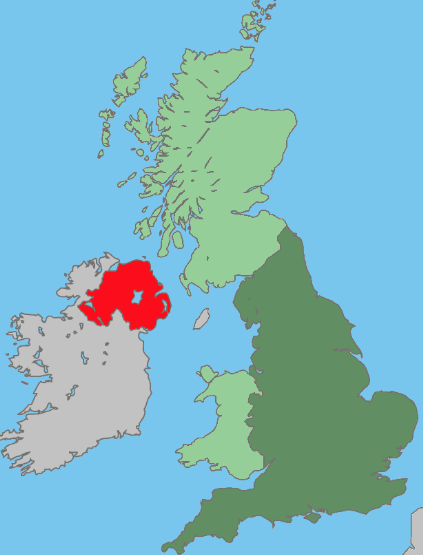 First wave CAR T Centres
2nd wave CAR T Centres
Newcastle
Leeds
MRI
Christie
Cambridge
Birmingham
UCLH
Bristol
Kings
Marsden
The NCCP Lymphoma Pathway
Patient considered potentially eligible?
Assessment At Regional AlloSCT Centre (Trial? CART? Other?)
Assessment At CAR T Centre
(Regional AlloSCT Centre)
3-6 weeks
Case Presented At Weekly NCCP
Patient Considered Ineligible
(may be reconsidered)
Patient Considered Eligible And assigned CAR T Centre
1-3 weeks
Leucopheresis
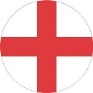 NHS England Patient Selection For CAR T
NICE recommends YESCARTA® for use within the Cancer Drugs Fund as an option for R/R DLBCL/PMBCL in adults after ≥2 systemic therapies, if the following criteria are met:1,2
NICE also recommends KYMRIAH® for use within the Cancer Drugs Fund as an option for R/R DLBCL in adults after ≥2 systemic therapies.3
PATIENT CHARACTERISTICS:
DISEASE STATUS:
PREVIOUS TREATMENTS:
≥18 YEARS of age
CONFIRMED HISTOLOGICAL DIAGNOSIS DLBCL/PMBCL/TFL to DLBCL
A full-dose ANTHRACYCLINE-CONTAINING REGIMEN
ECOG PS 0/1
Re-BIOPSY PERFORMED (unless unsafe or progressive disease at site of previous disease)*
≥1 PRIOR ANTI-CD20
monoclonal antibody
SUFFICIENT END ORGAN FUNCTION
NO KNOWN CNS INVOLVEMENT
(no primary CNS lymphoma)
NO PREVIOUS GENETICALLY
MODIFIED IMMUNOTHERAPY
Autologous or allogeneic
With or without prior
AUTO- OR ALLO-SCT
*If re-biopsy is unsafe, there must be progressive disease at previously documented sites of active disease and previous histology of DLBCL or PMBCL.
Allo-SCT, allogeneic stem cell transplant; auto-SCT, autologous stem cell transplant; CNS, central nervous system; DLBCL, diffuse large B-cell lymphoma; ECOG, Eastern Cooperative Oncology Group, PMBCL, primary mediastinal large B-cell lymphoma, PS, performance score; R/R, relapsed/refractory; TFL, transformed follicular lymphoma.
1. National Institute for Health and Care Excellence. Technology appraisal guidance 559. January 2019. 2. NHS England. Cancer Drugs Fund List. March 2019; 3. National Institute for Health and Care Excellence. Technology appraisal guidance 567. March 2019
The CAR T Pathway
Patient Reassessment
PS?
Infection?
Organ Function?
First tumour assessment
Enrolment/leukapheresis
Lymphodepleting chemotherapy
In-patient daily monitoring
10-14 days
Infusion
Referral and screening
NCCP Panel
Day 30
Day 0-10
Day –4
Day –3
Day 0
Day –5
Manufacturing time:
17 days (ZUMA-1)
26–29 days (UK practice)
Daily toxicity assessments
Doctors, nurses, caregivers
Any grade CRS/NE: ICU
Bridging therapy
Patient to stay close to                      treatment centre for 28 days
Case Histories – The Bristol Experience
“Holding Therapy”					Bridging Therapy
52 yo DLBCL 2003 
RCHOP
Relapse 2018
RCNOP +RT-Ref
RESHAP-Ref
R-GDP
R-GDP
62 yo TxFL 2010
RCHOP
Relapse 2014
RIVE +ASCT
Relapse 2019
No Holding
No Bridging
Flu/Cyclo CART
Leucopheresis
64 yo DLBCL 2017
RCHOP
Relapse 2018
RGDP-Ref
RminiBEAM-Ref
PEP-C
PEP-C
55 yo DLBCL 2018
RCHOP-ref
RBenda-Ref
RICE-Ref
RT+Steroids
No Bridging
Case Histories – The Bristol Experience
“Holding Therapy”					Bridging Therapy
40 yo Tx FL 2016
RBenda-PR
2017 HG Tx
RCHOP-CR
2019 Rel
RDHAP-Ref
RIVE-Ref
R-miniBEAM +MP
R-miniBEAM
Flu/Cyclo CART
Leucopheresis
54yo DLBCL 2018
RCHOP-CR
2019 Rel
RESHAP-Ref
R-GDP
RGDP
70 yo DLBCL 2018
RCHOP-Ref
RGDP+RT-Ref
R-ICE
? R-ICE
“Holding Therapies”
Prompt referral for consideration of CAR T
Holding therapy frequently required

Various regimens may be employed
Nothing, palliative regimens, RT, Steroids, R-GDP, R-ICE, R-ESHAP, R-miniBeam
Try and avoid nephrotoxicity and prolonged cytopaenias

Wash out period between holding therapy and leucopheresis?
5 half-lives or 2 weeks (whichever is shorter)
At least 1 week after steroids 
At least 3 half-lives after check-point inhibitor (CPI)

Keep CAR-T center informed about holding therapy !
Bridging Therapies
Frequently required to control disease/maintain patient PS
CR/PR is not required prior to CAR T reinfusion
PS 0-1, adequate organ function and sepsis free is required
Numerous regimens
Benda-R, MP+R, Dex (KITE recommended)
RT
R-ICE, R-GDP,R-miniBEAM
Try to avoid nephrotoxicity and prolonged cytopaenias
Wash out period between Bridging and CART?
Steroids may be given within 1 days of lymphodepletion
Take Home Messages
Prompt referral to regional alloSCT centre/CAR T centre

Close liaison between primary treatment centre and CAR T centre

Choice and timing of holding and bridging therapies challenging (DW CAR T centre)

Management of patient expectations

Alternative non- CAR T therapy may be required for the patient
Thank you for your attention – Any Questions ?
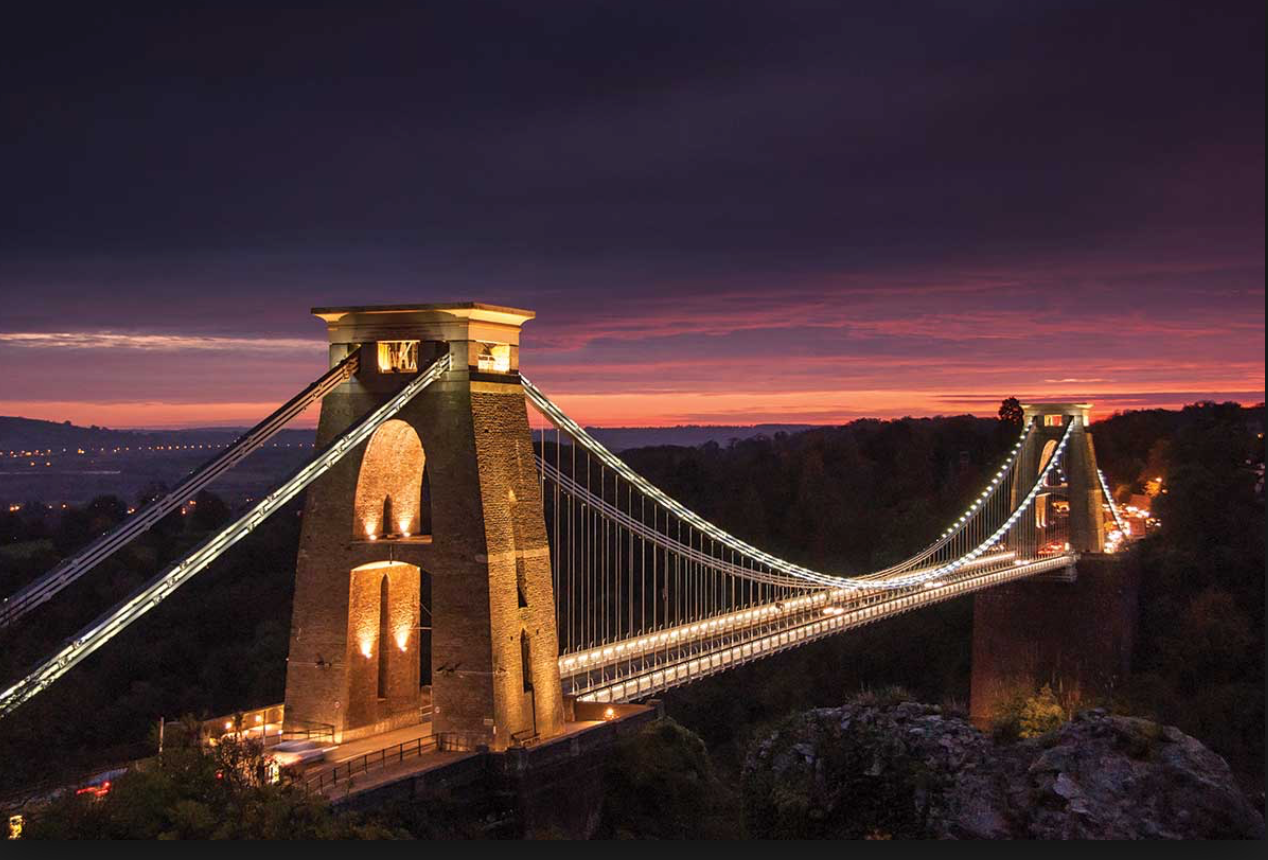